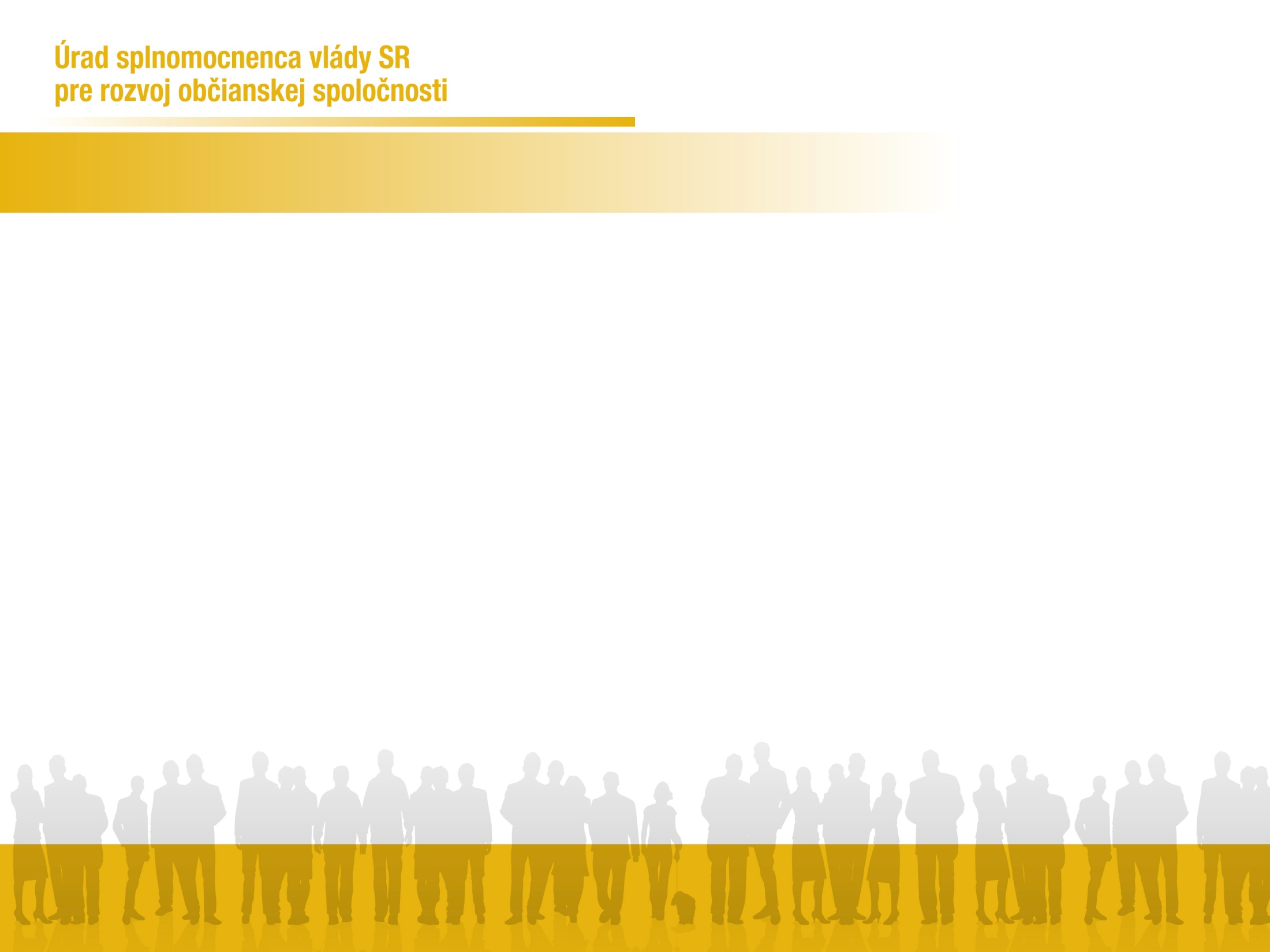 Regionálne workshopy k tvorbe 
Akčného plánu OGP 2016 – 2019
21.-23.03.2016Pracovná skupinaOtvorené vzdelávanie

 Skarlet Ondrejčáková
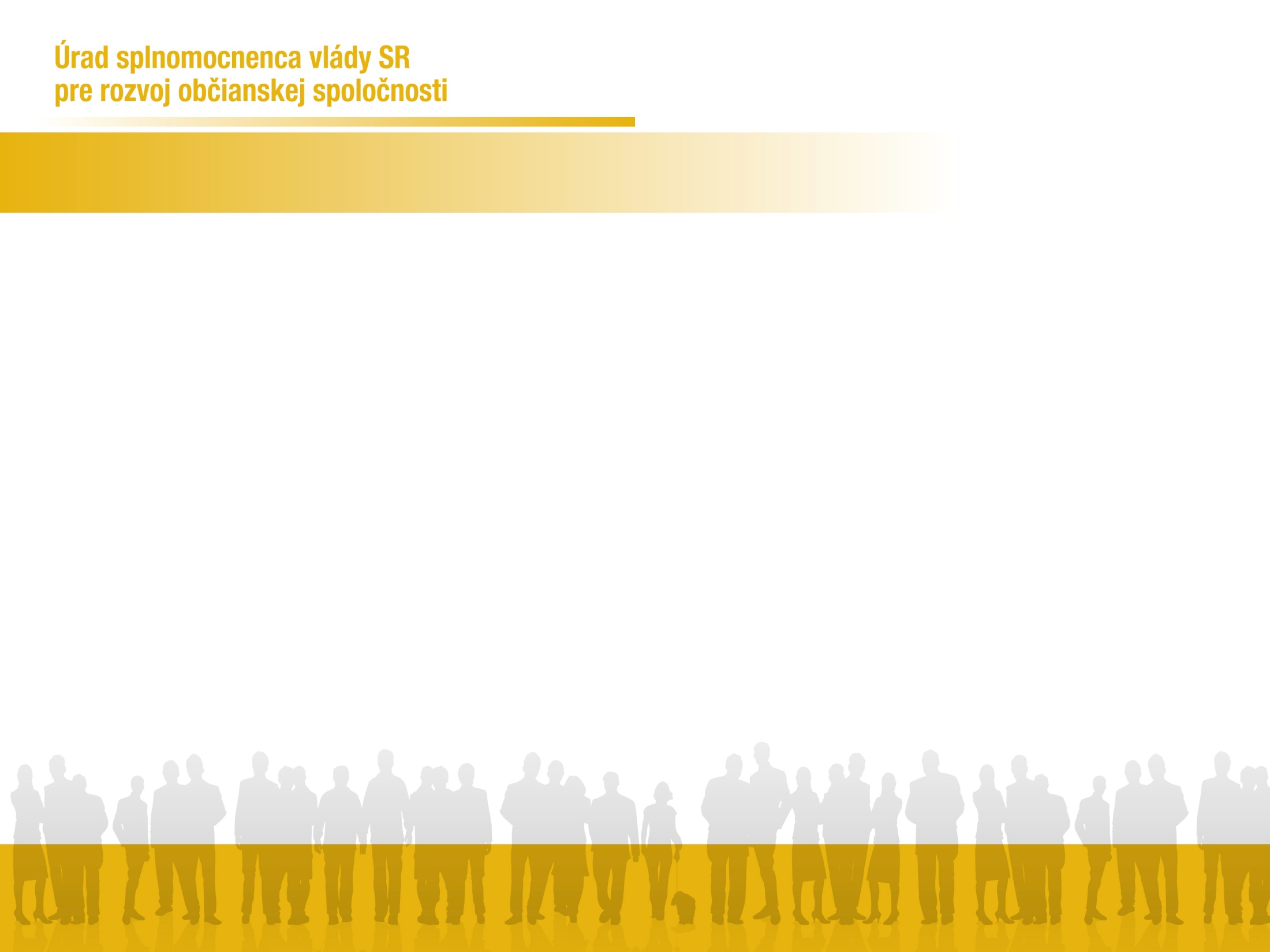 Obsah stretnutia PS 
Otvorené vzdelávanie

doterajšie výsledky 
silné a slabé stránky implementácie
ciele Akčného plánu OGP 2016 – 2019
záväzky Akčného plánu OGP 2016 – 2019
priestor pre diskusiu
záver
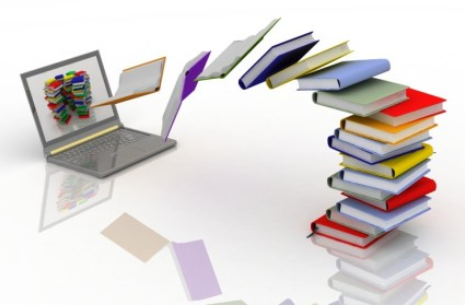 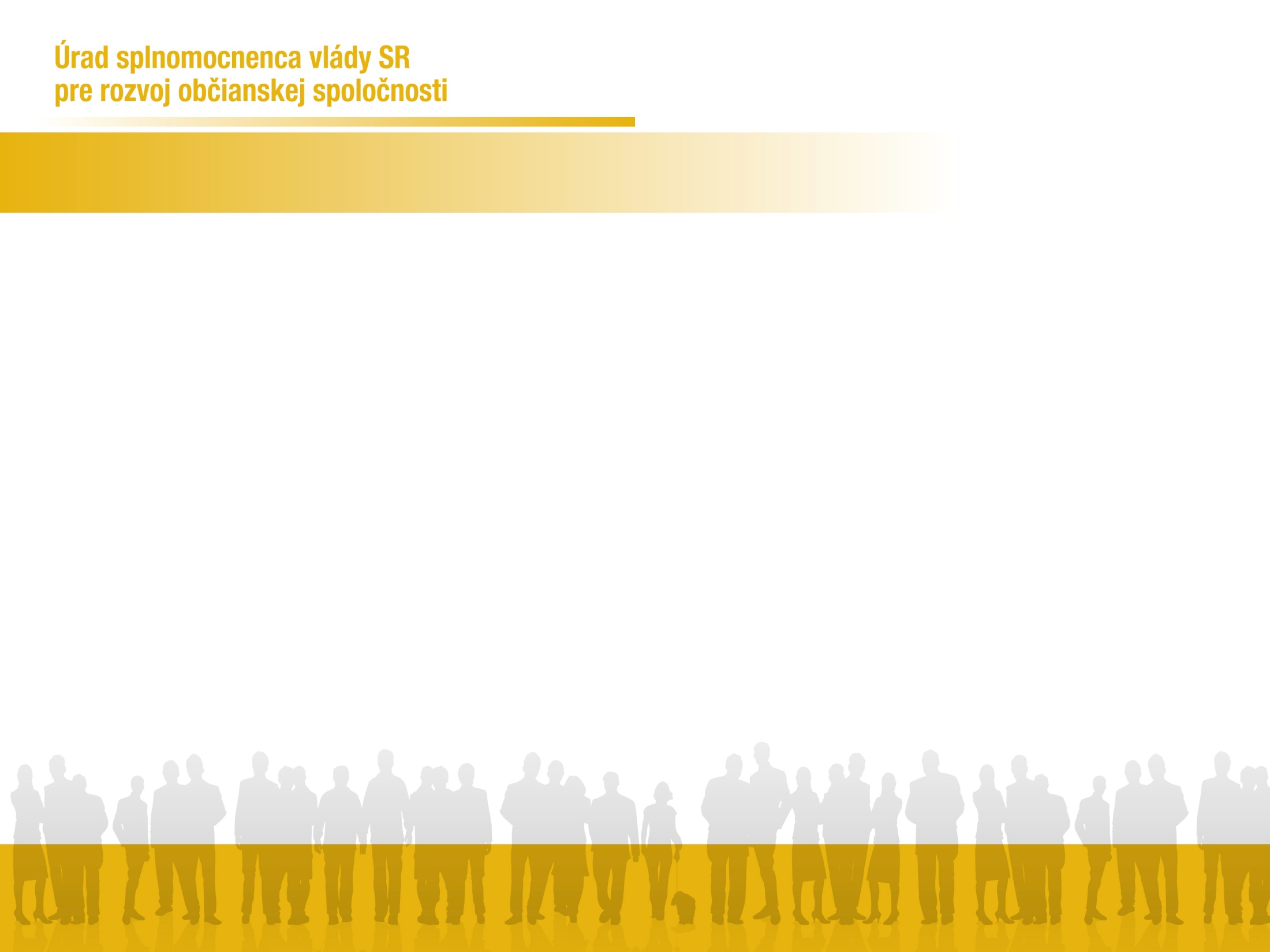 Otvorený prístup
k vzdelávacích zdrojom  a výsledkom               vedy a výskumu 
pod otvorenou licenciou Creative Commons uvedenie autora
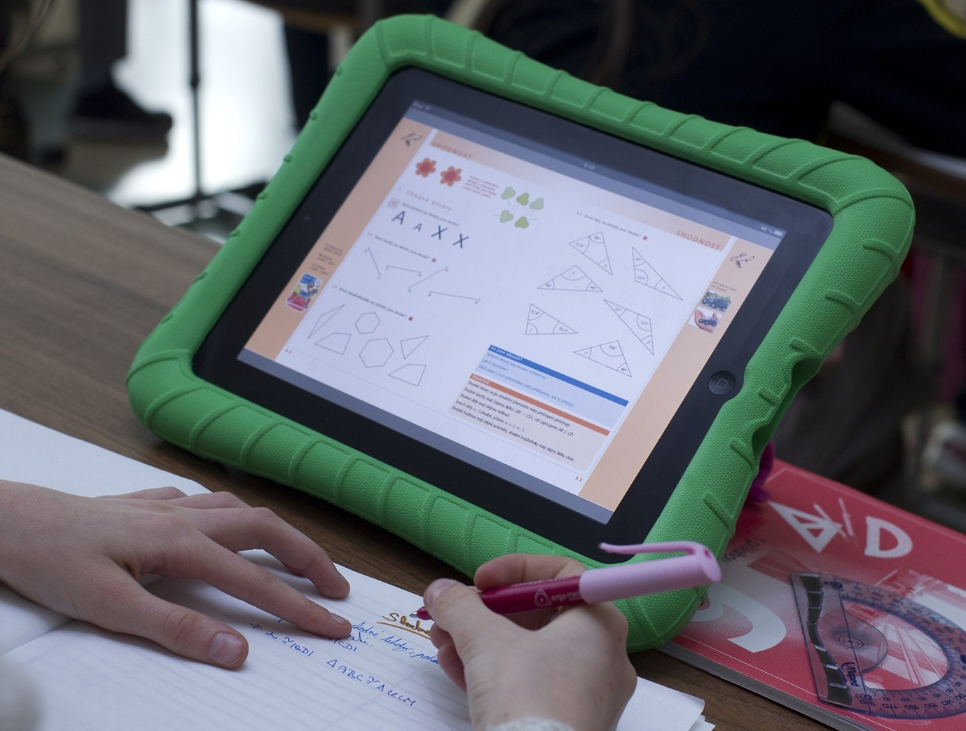 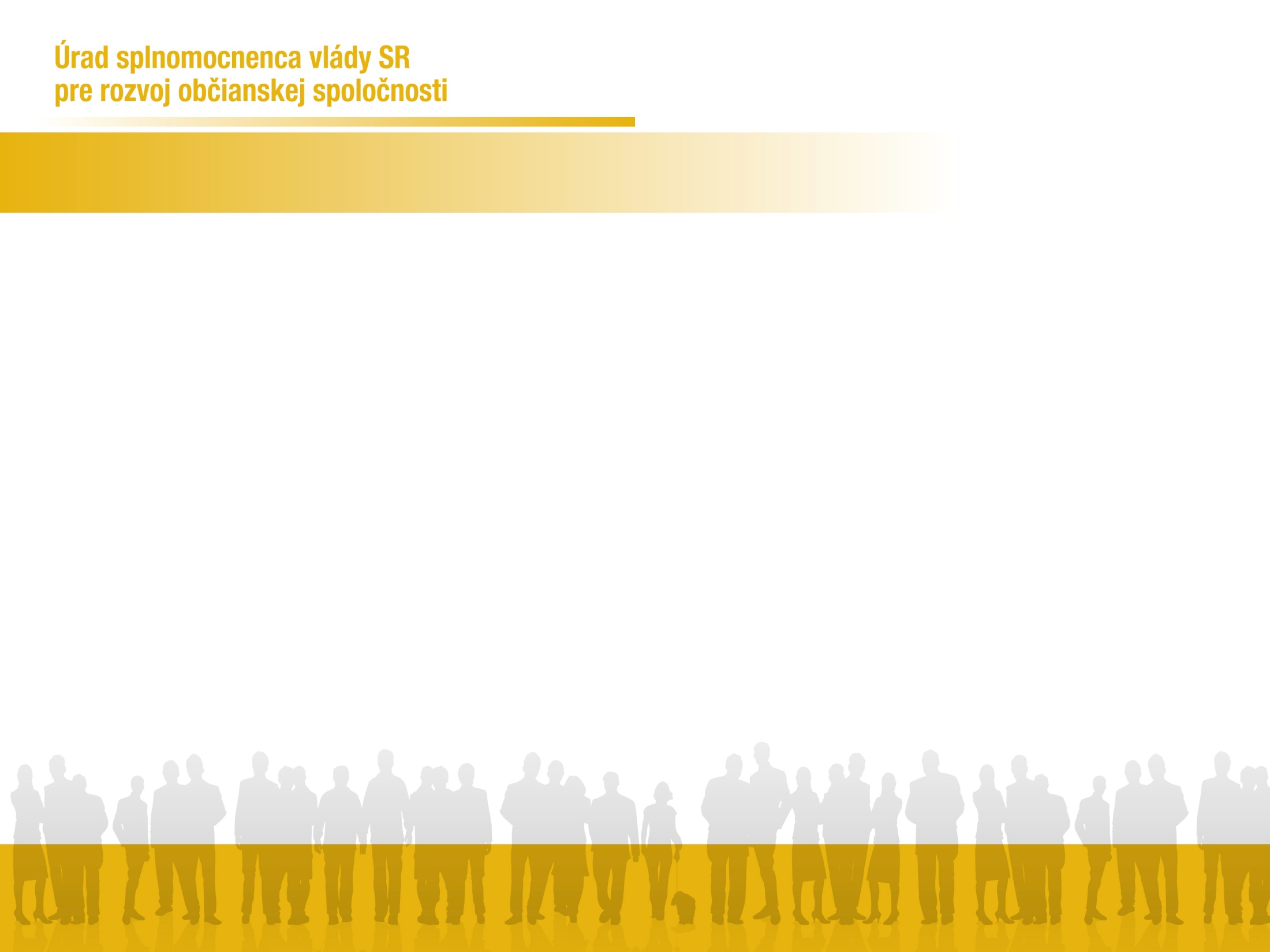 Doterajšie výsledky 
v oblasti vzdelávacích zdrojov

Zmapovaný stav vzdelávacích zdrojov
Zmapovaný stav repozitárov na ukladanie vzdelávacích zdrojov
Navrhnutý a pilotne overovaný nový proces verejného obstarávania
Zvyšovanie povedomia učiteľov
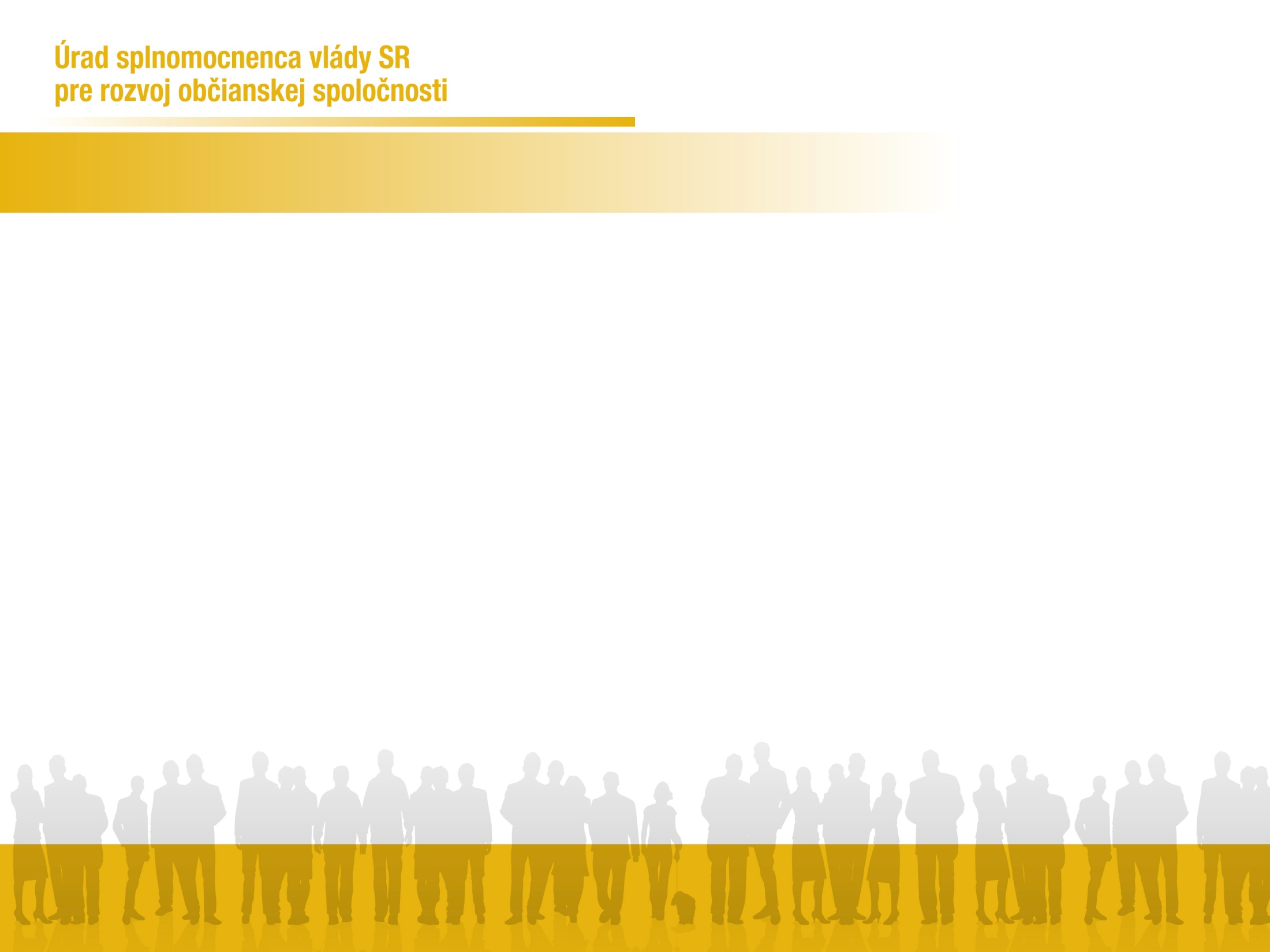 Doterajšie výsledky 
v oblasti vedy a výskumu

Zmapovaný stav repozitárov na ukladanie výsledkov vedy a výskumu
Preskúmaný pohľad autorských práv
Analýza prekážok zavedenia bezplatného sprístupňovania publikačných výstupov
Šírená osveta
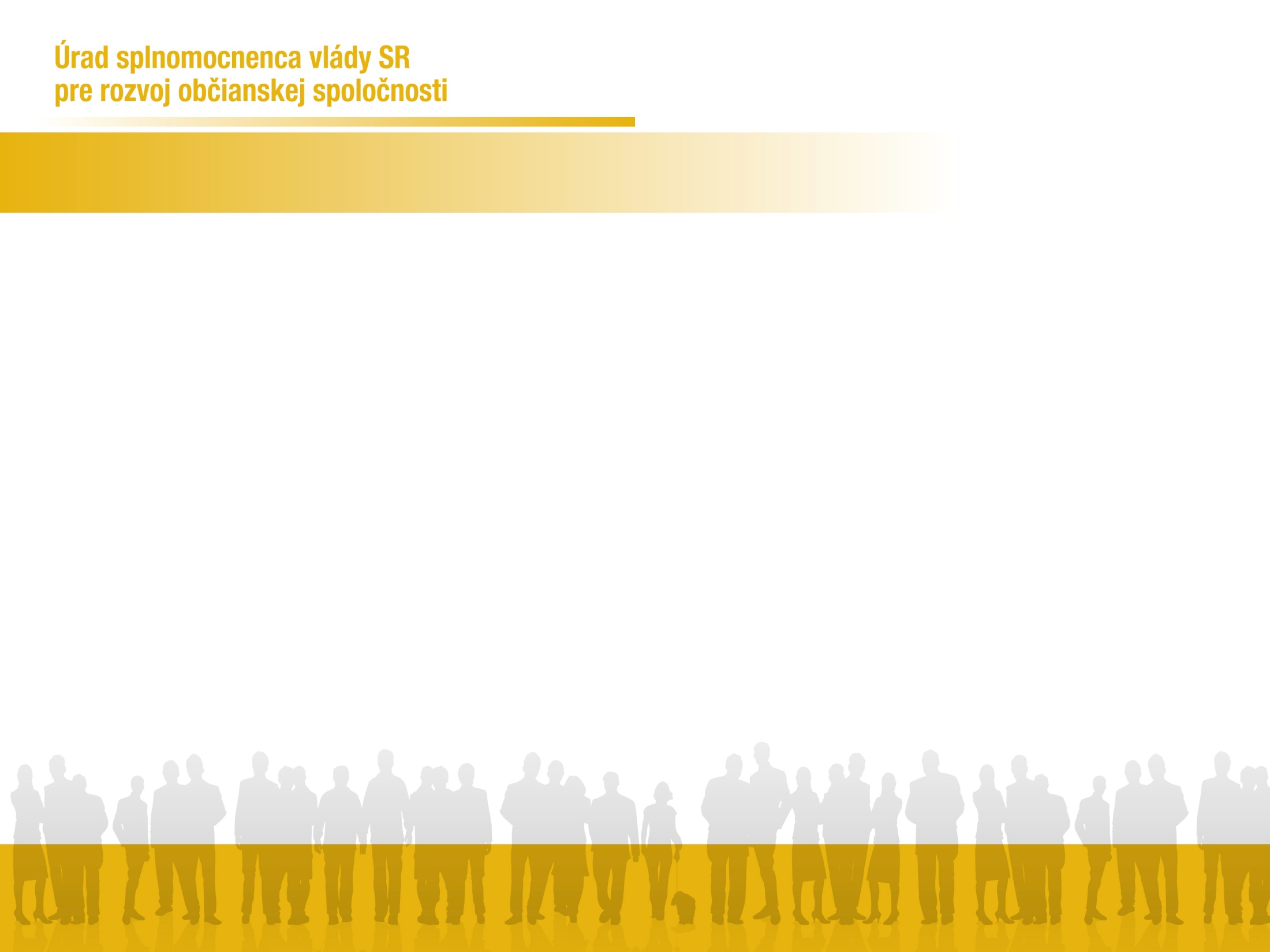 Oblasť vzdelávacích zdrojov
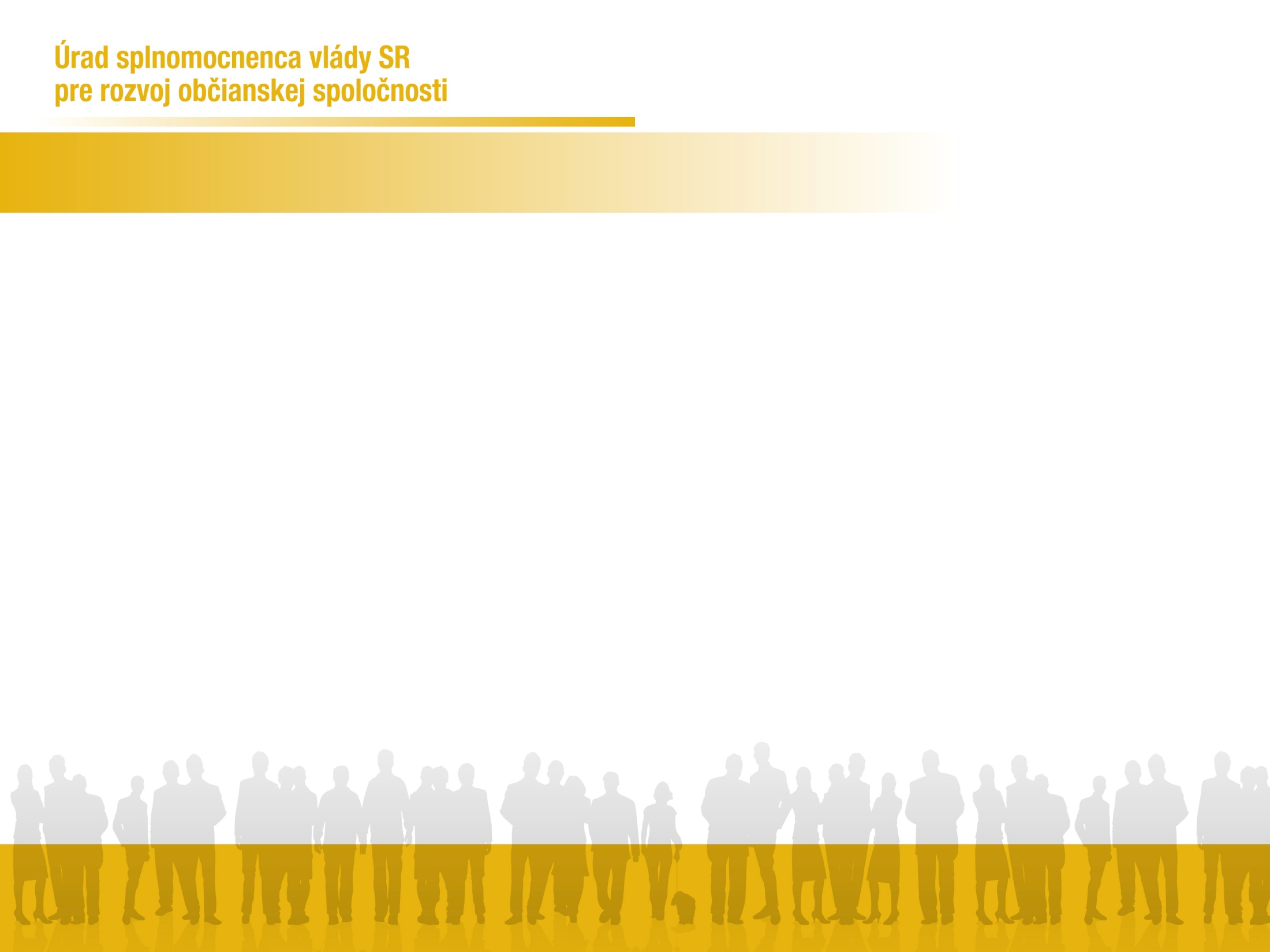 Oblasť výsledkov vedy a výskumu
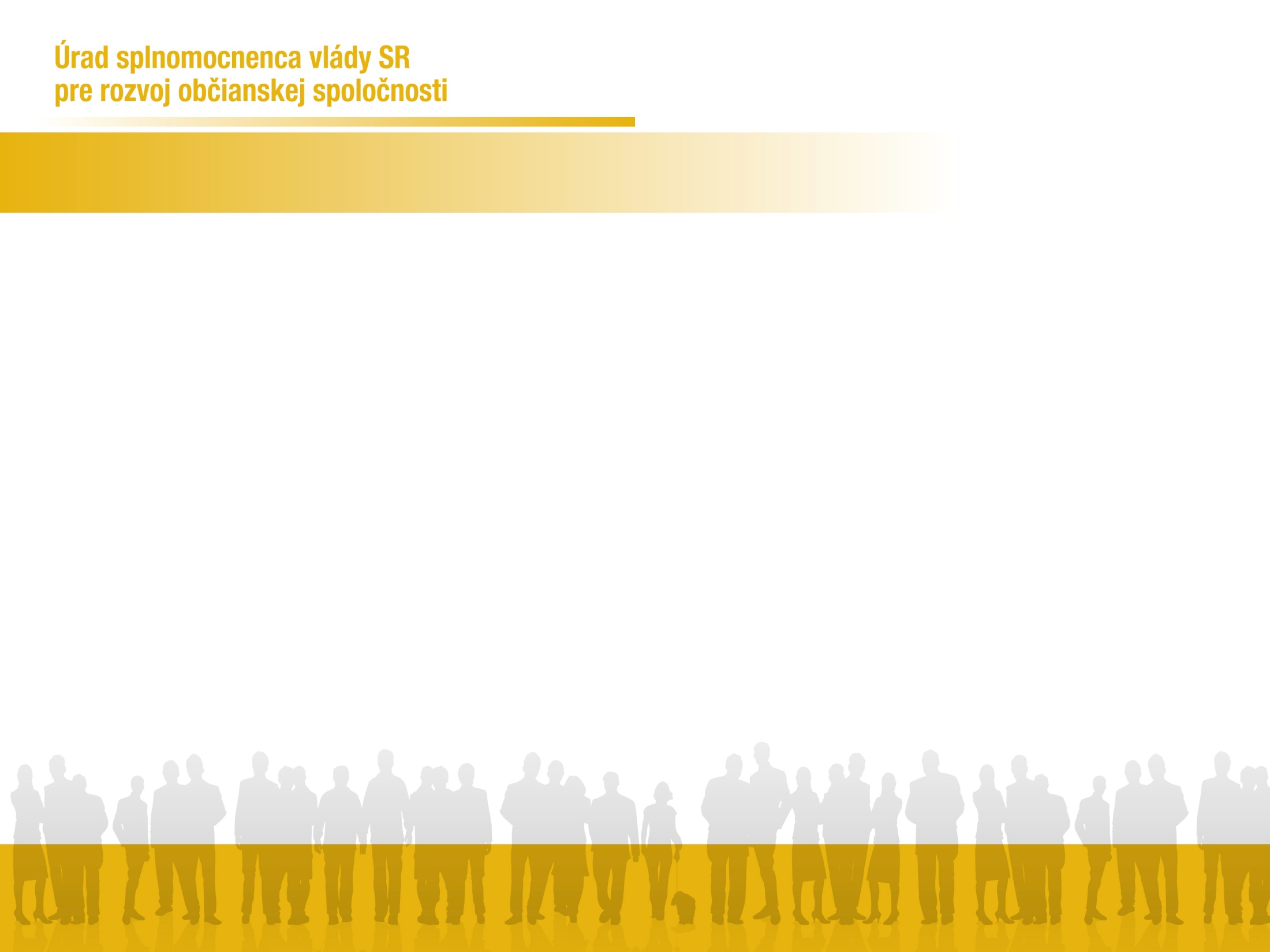 Ciele na roky 2016 – 2019 
v oblasti vzdelávacích zdrojov

Nastaviť podmienky na získavanie otvorených vzdelávacích zdrojov
Vytvoriť priestor pre ich zverejňovanie
Šíriť povedomie medzi učiteľmi a žiakmi
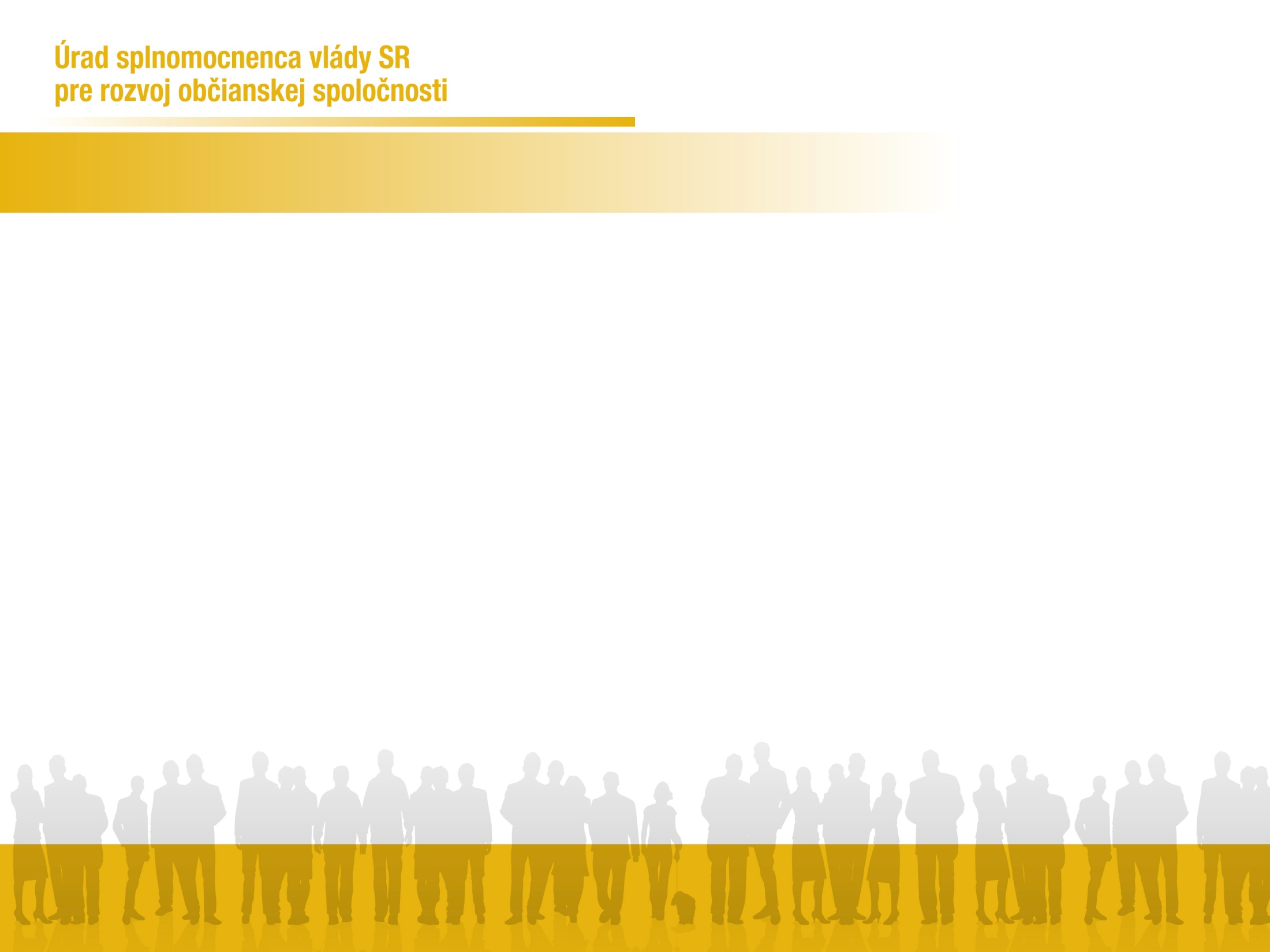 Ciele na roky 2016 – 2019 
v oblasti výsledkov vedy a výskumu

Vybudovať národný repozitár
Zaviesť podmienky pre zverejňovanie 
Vytvoriť priestor pre ich zverejňovanie
Šíriť povedomie medzi učiteľmi a žiakmi
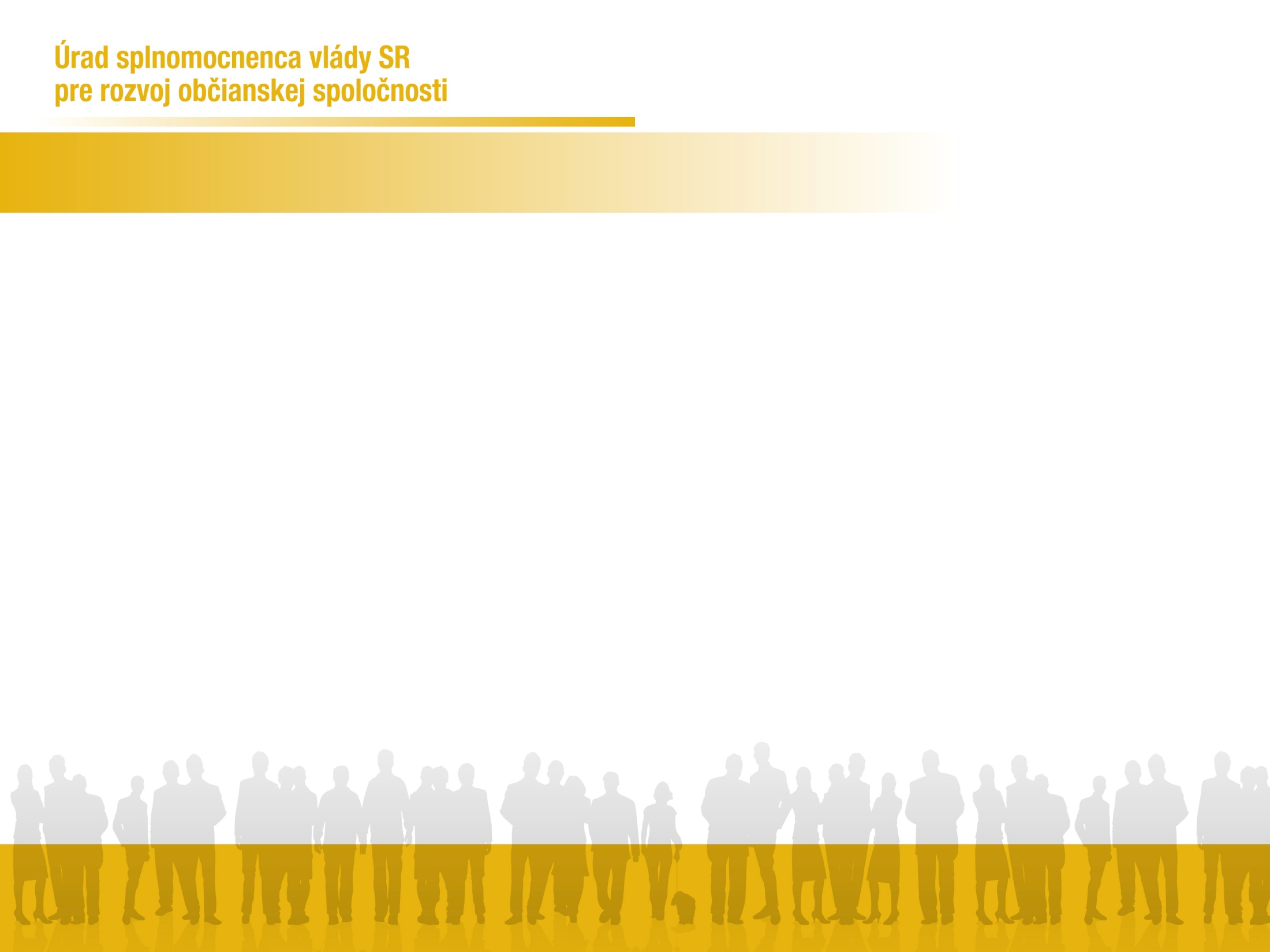 Záväzky na roky 2016 – 2019
v oblasti vzdelávacích zdrojov
Zriadiť a prevádzkovať národný repozitár pre ukladanie, dlhodobú archiváciu a sprístupňovanie otvorených vzdelávacích zdrojov.
Navrhnúť pilotný projekt vydávania vysokoškolských učebníc pod licenciou Creative Commons uvedenie autora.
zaviesť konkrétne pravidlá otvoreného publikovania publikačných výstupov.
Na práce povinne zverejňované v CRZP udeliť verejnú licenciu.
Zvyšovať povedomia učiteľov.
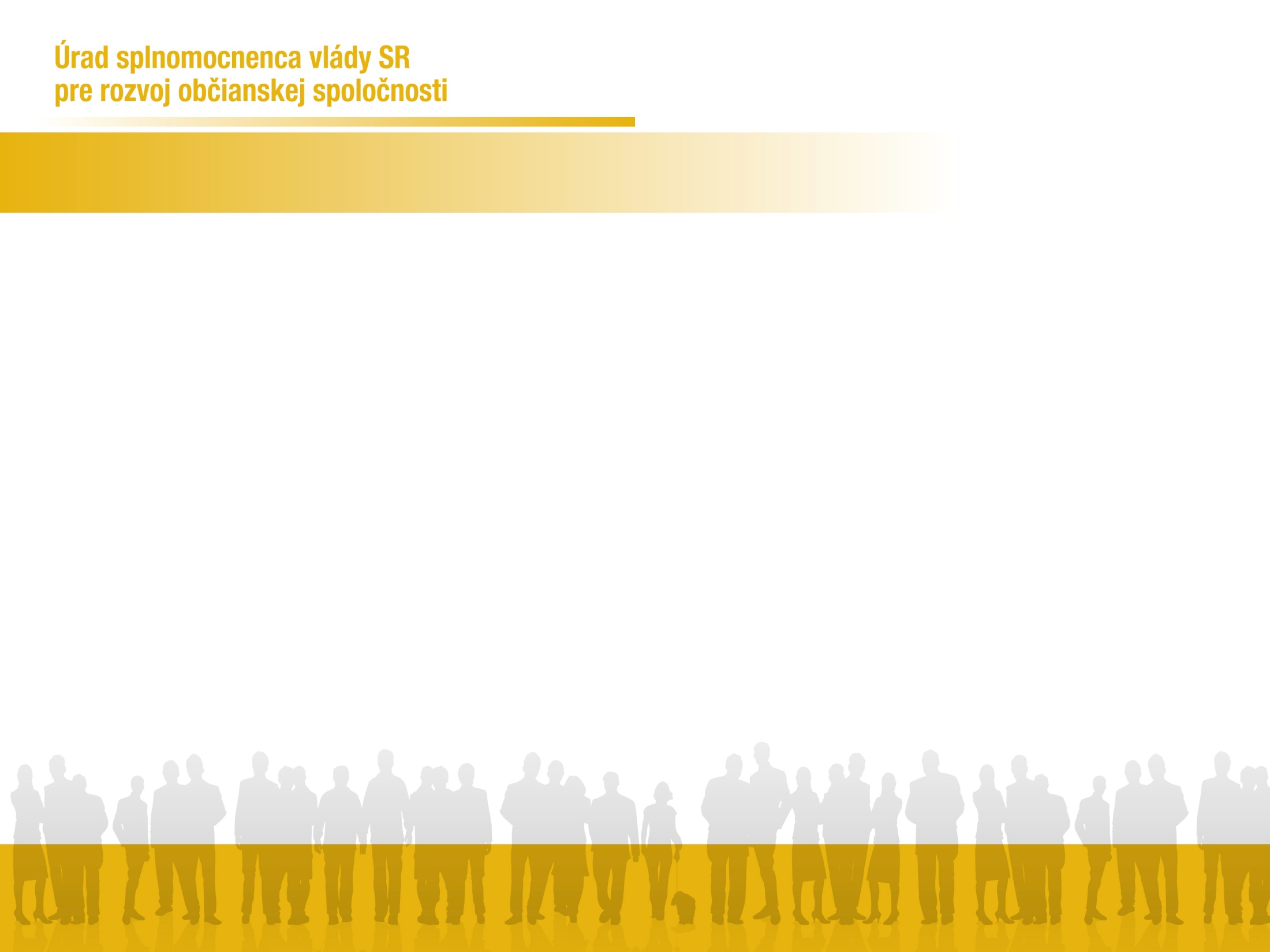 Záväzky na roky 2016 – 2019
v oblasti vzdelávacích zdrojov
Zo zahraničných vzdelávacích zdrojov vybrať vhodné pre slovenských žiakov, preložiť ich a zverejniť.
Priebežne publikovať otvorené vzdelávacie zdroje.
Do existujúcich zmlúv doplniť možnosť publikovať vzdelávacie zdroje pod verejnou licenciou Creative Commons uvedenie autora.
Zabezpečiť implementáciu verejných licencií Creative Commons uvedenie autora do všetkých zmluvných vzťahov.
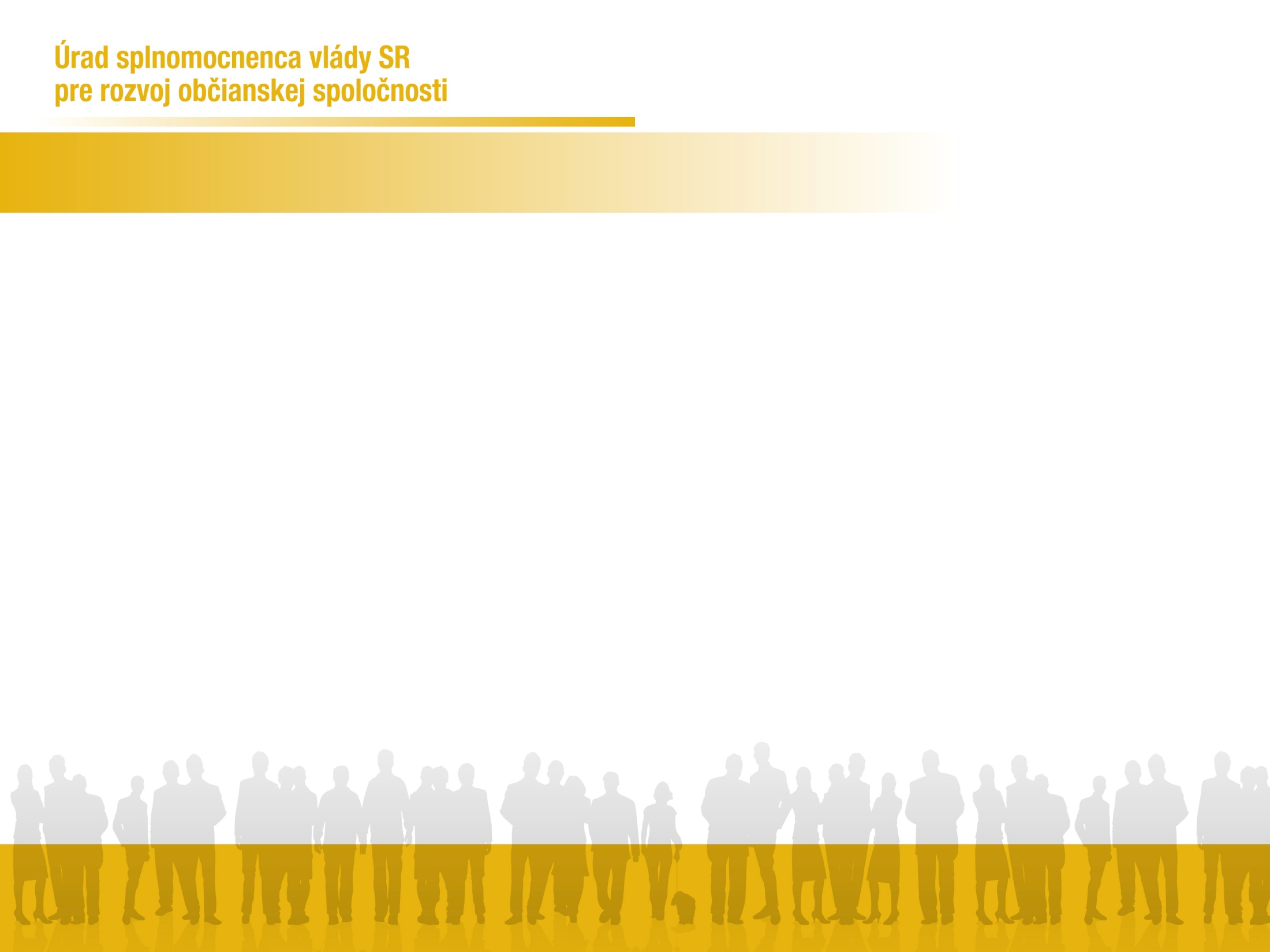 Záväzky na roky 2016 – 2019
v oblasti výsledkov vedy a výskumu
Zabezpečiť implementáciu verejných licencií Creative Commons uvedenie autora do legislatívnych dokumentov, metodík, manuálov a postupov pri realizácii vedeckých a výskumných prác.
Zriadiť Kontaktnú kanceláriu pre Open Access.
Zaviesť podmienky pre pasportizáciu vedeckých a výskumných dát s otvoreným prístupom pod verejnou licenciou v slovenských inštitúciách a sledovať ich realizáciu v praxi.
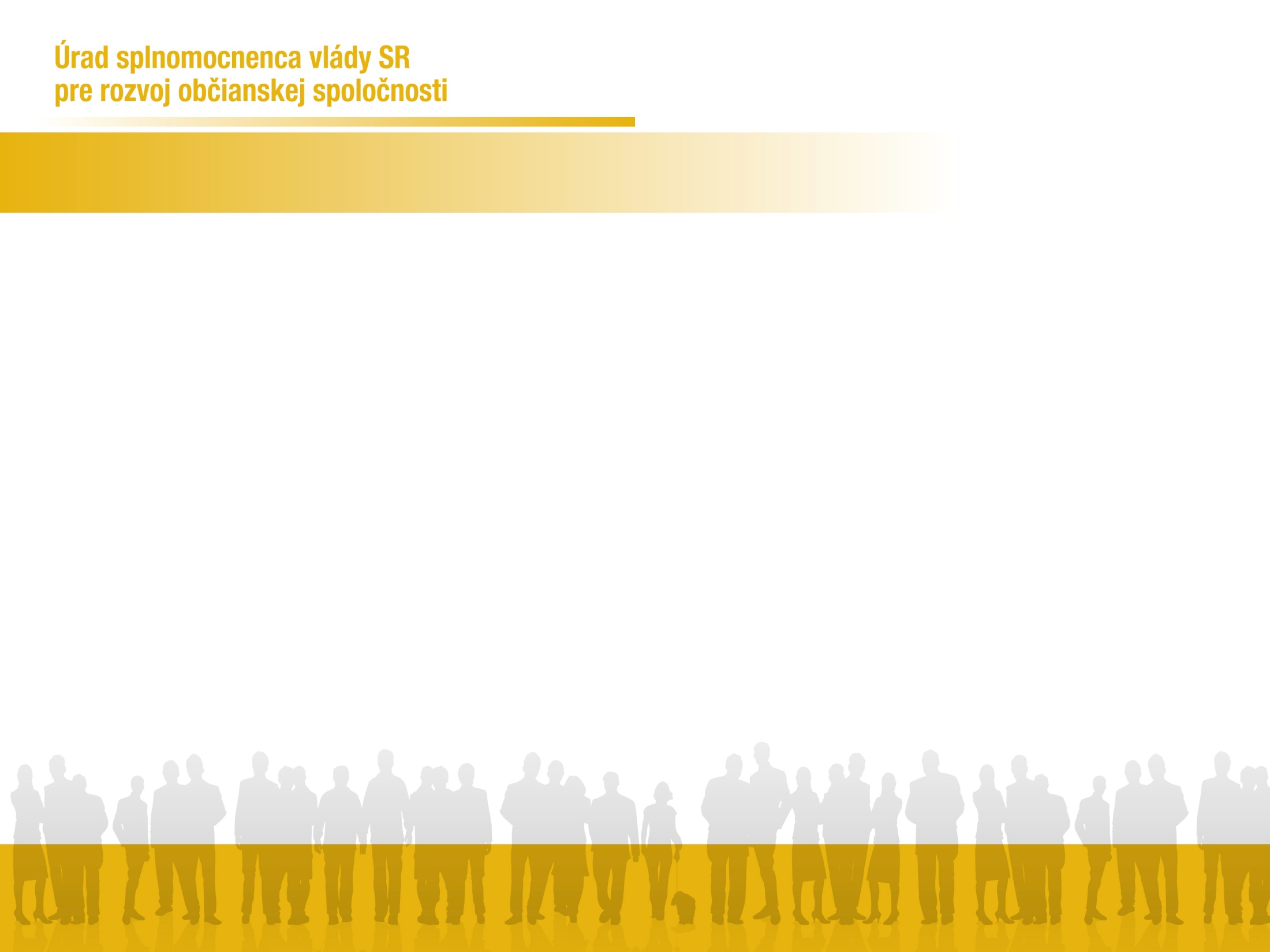 Záväzky na roky 2016 – 2019
v oblasti výsledkov vedy a výskumu
Zriadiť a prevádzkovať národný repozitár pre ukladanie, dlhodobú archiváciu a sprístupňovanie slovenských vedeckých a odborných publikácií, vedeckých dát a sivej literatúry.
Navrhnúť systematické benchmarkingové monitorovacie mechanizmy za účelom dosahovania najlepšej praxe pri ich sprístupňovaní a dlhodobom archivovaní.
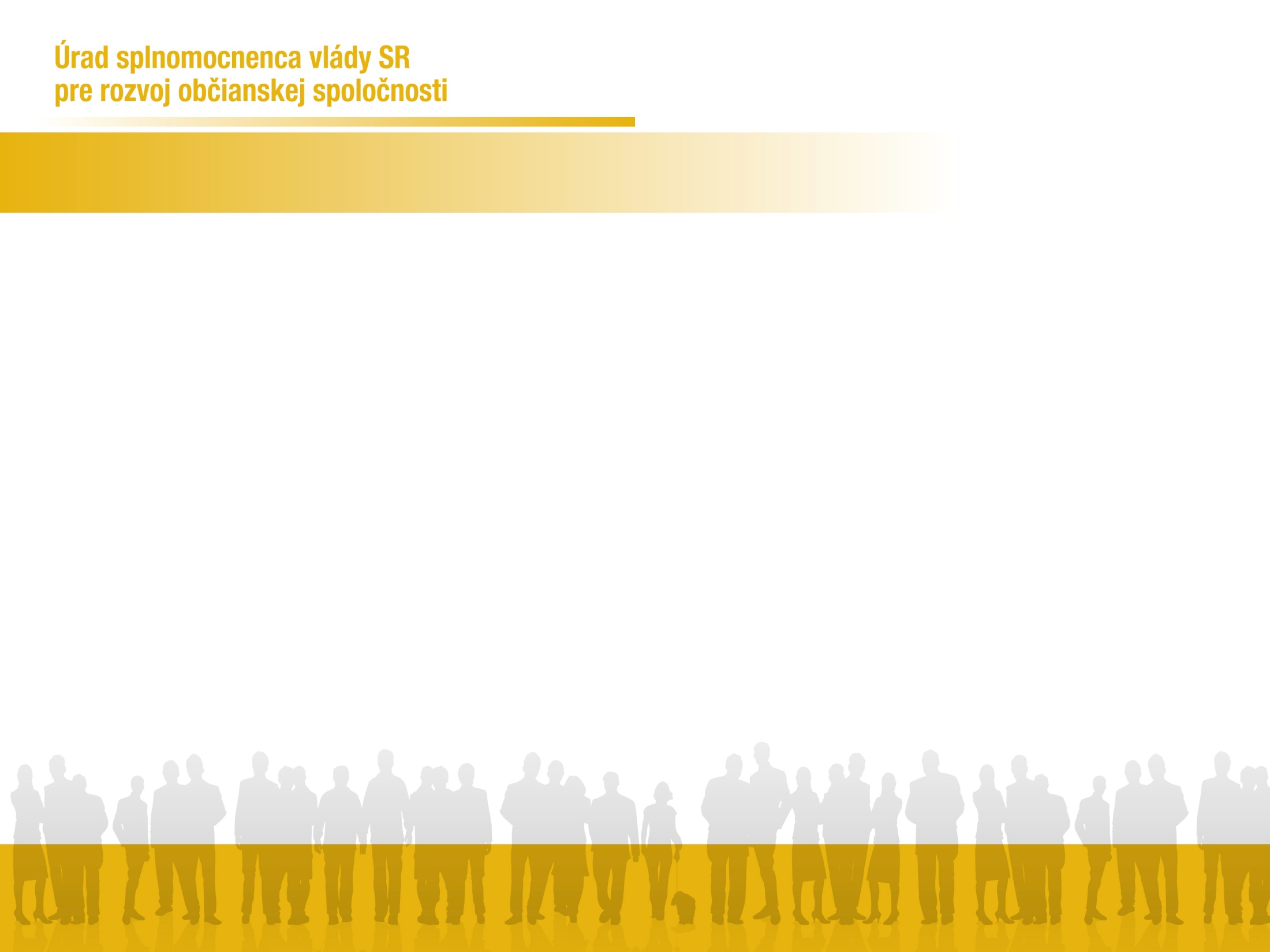 Záväzky na roky 2016 – 2019
v oblasti výsledkov vedy a výskumu
Aktívne šíriť povedomie o možnostiach a výhodách otvoreného publikovania pre akademickú obec, vzdelávacie inštitúcie, ale aj pre komerčnú sféru, neziskové organizácie a širokú verejnosť, a zároveň šíriť povedomie o prínose otvoreného publikovania pre rozvoj vedy.
Zabezpečiť koordináciu aktivít v danej oblasti na medzinárodnej úrovni.
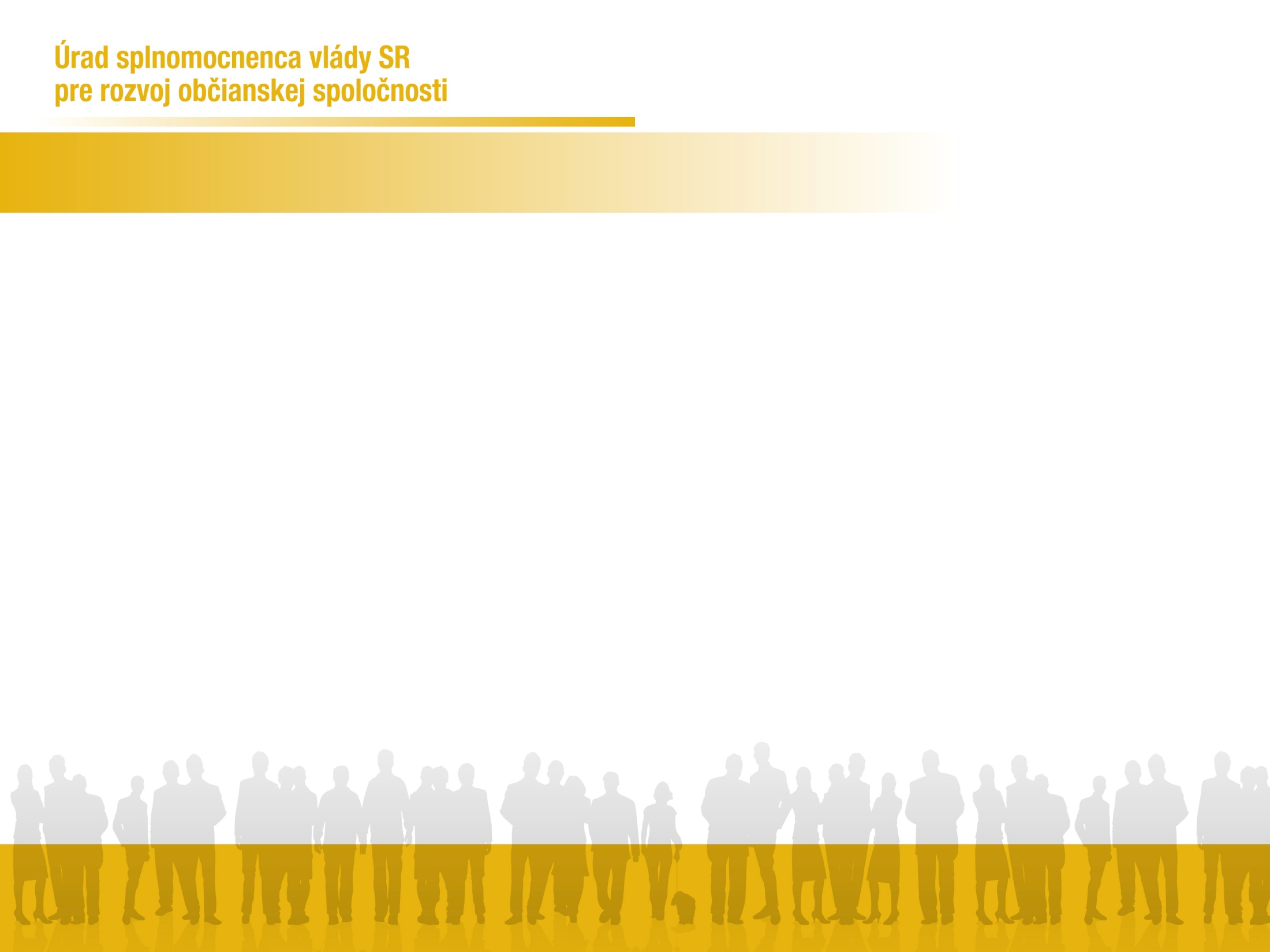 Poďme diskutovať – 
priestor pre Vaše návrhy, 
otázky a pripomienky!
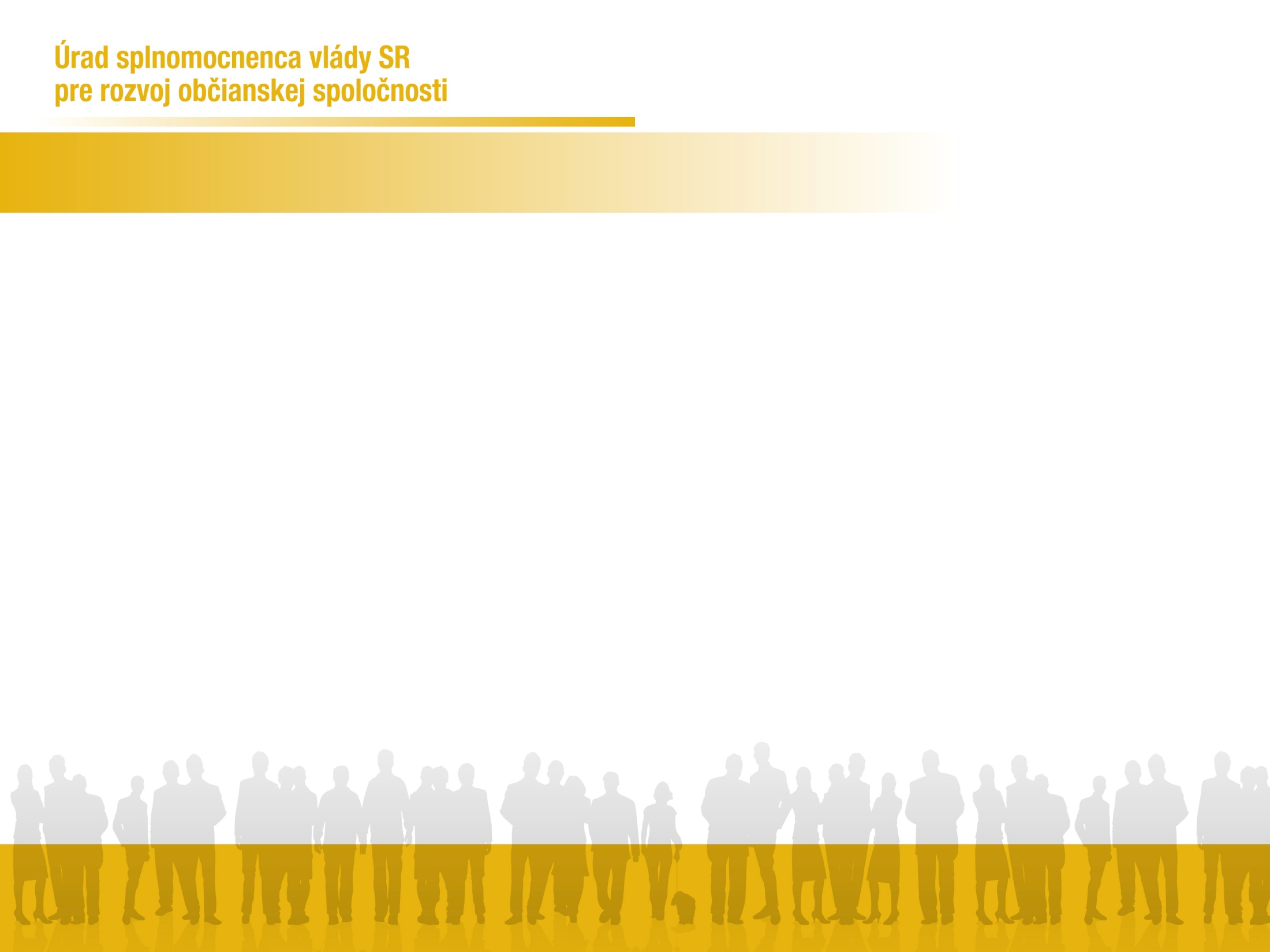 Ďakujeme za Vašu pozornosť 
a spätnú väzbu!

Skarlet Ondrejčáková
skarlet.ondrejcakova@minv.sk